Здоровое питание детей дошкольного возраста
Вкусно и полезно!
Помните! Правильное питание – основа здоровья!
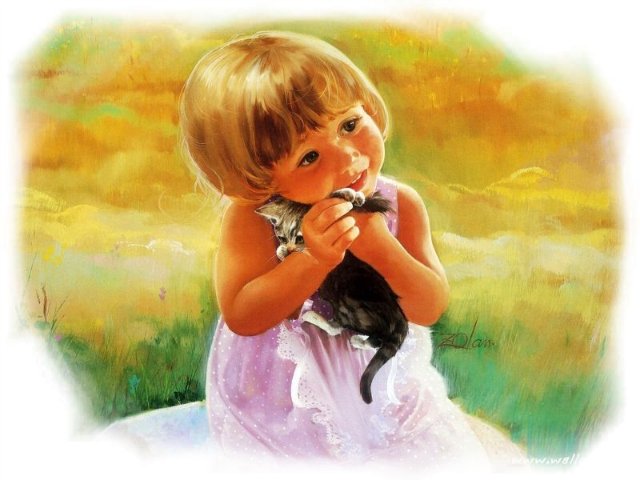 Здоровое питание для детей
это сбалансированное меню, содержащее все необходимое с точки зрения докторов и самого детского организма. Однако здесь не обойтись и без внешней стороны: вкусные, разнообразные, интересные блюда для привлечения внимания, ознакомления с возможными пищевыми сочетаниями составляют основу системы, которая в будущем принесет огромную пользу ребенку.
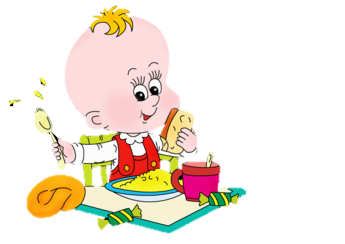 Правила здорового питания для детей
супы без бульонов и зажарок - образуются вредные вещества - канцерогены.
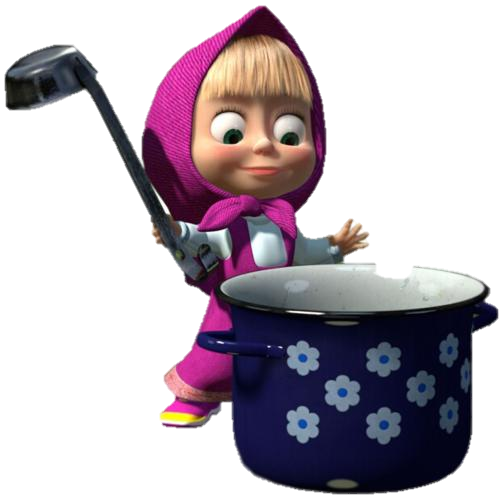 простая еда предпочтительнее тяжелых многокомпонентных блюд;
способы тепловой обработки – варка, запекание, приготовление на пару – сохраняются все водорастворимые витамины и минералы.
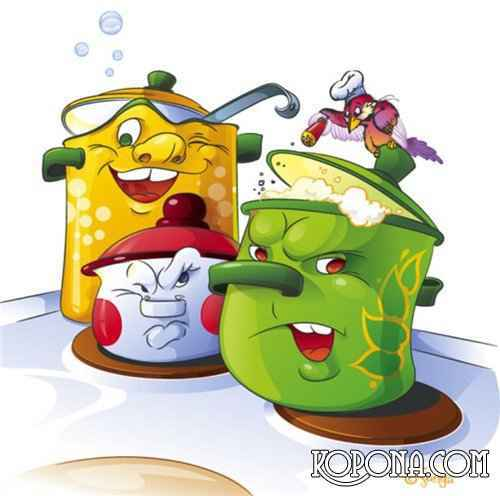 отсутствие на столе большого количества хлебобулочных изделий, особенно из муки высшего сорта!
В них нет ни биологически активных веществ, ни витаминов, в ней нет ничего кроме пустых калорий. Высокосортная белая мука - это мертвый крахмал и её потребление в больших количествах путь к болезням.
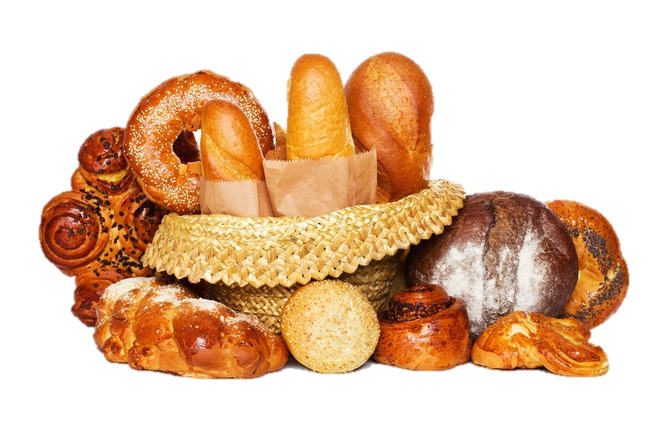 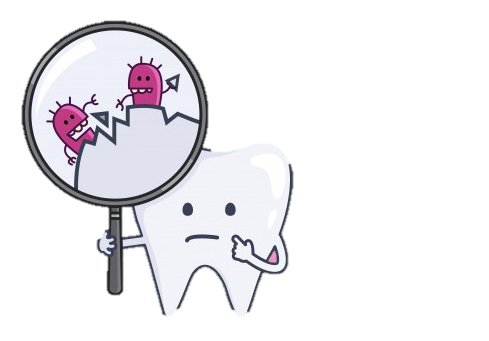 сведение к минимуму употребление сахара - промышленный сахар представляет собой по химическому составу сахарозу, которая "съедает" кальций, и для своего усвоения требует большого количества витаминов группы В и больших затрат энергии.
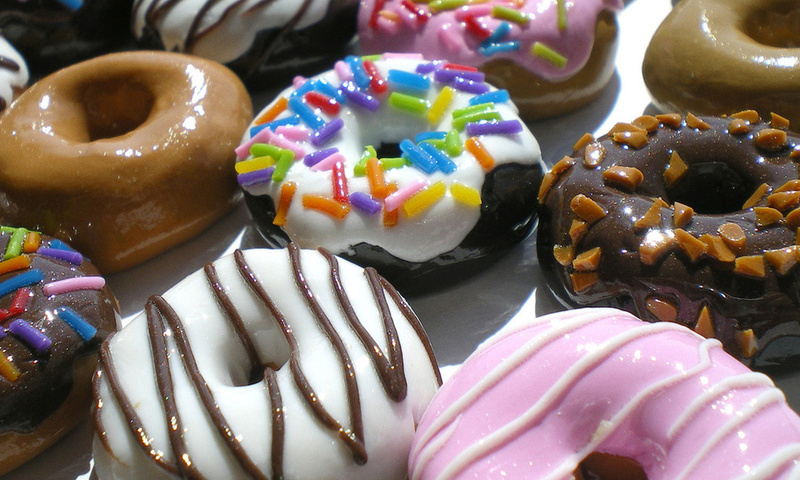 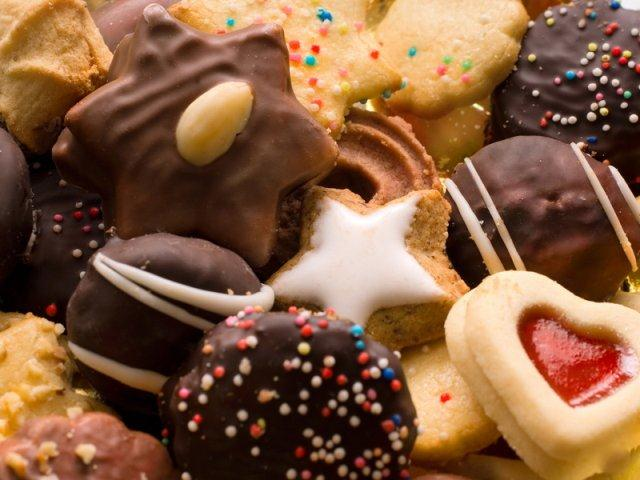 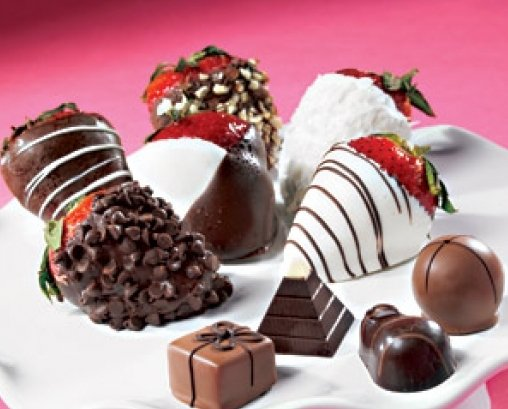 исключение вредной еды, такой как магазинные кондитерские изделия, газировка, чипсы и прочая пища, изобилующая красителями и консервантами.
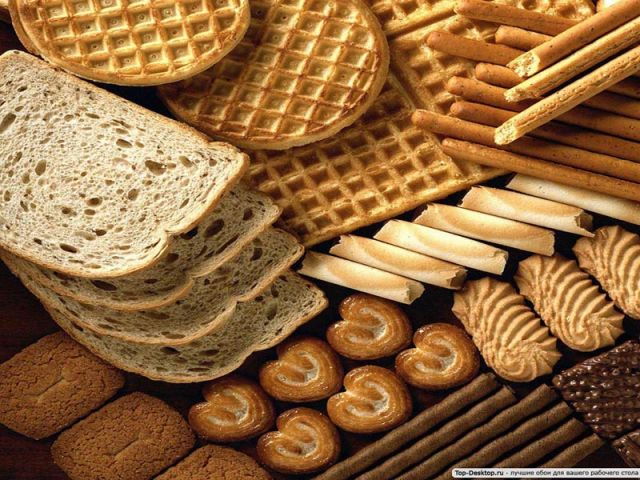 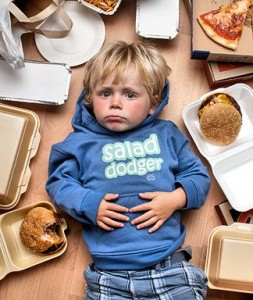 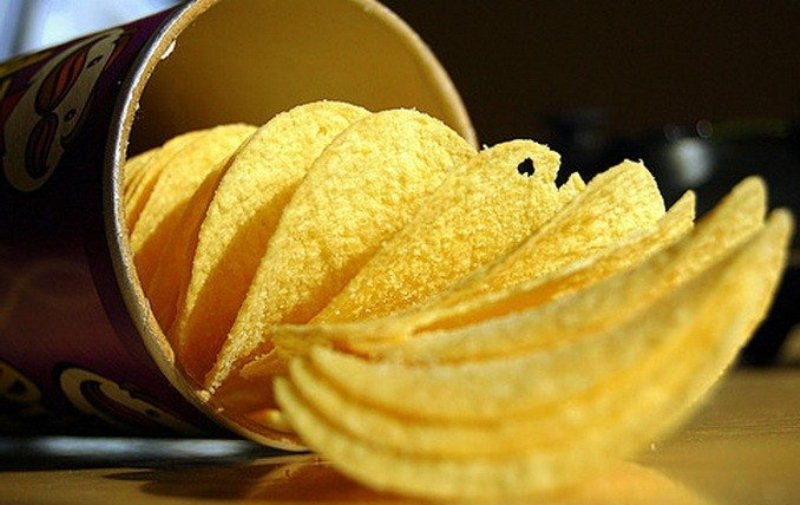 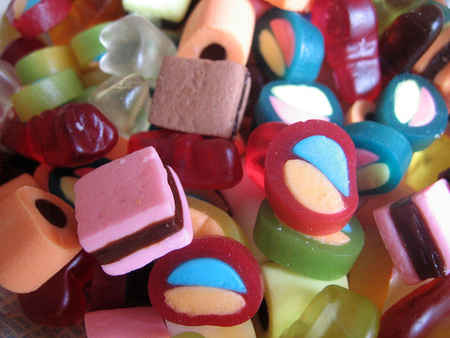 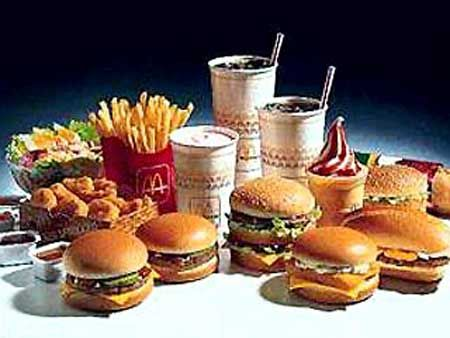 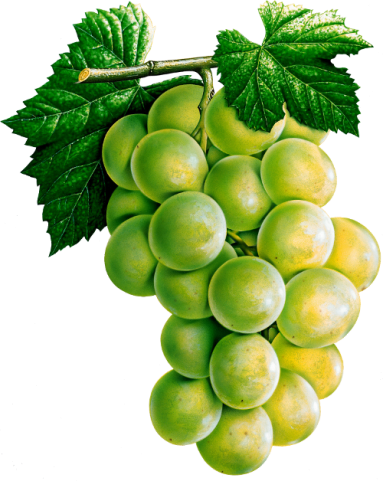 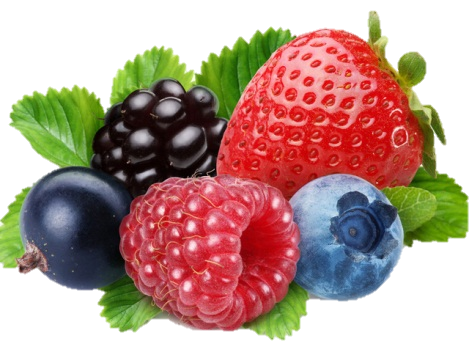 Ежедневные продукты для здорового питания
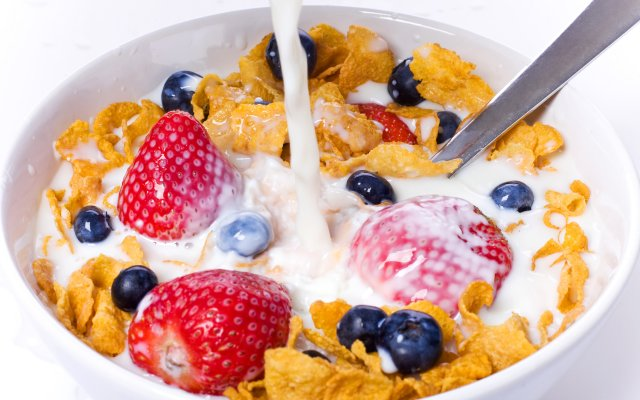 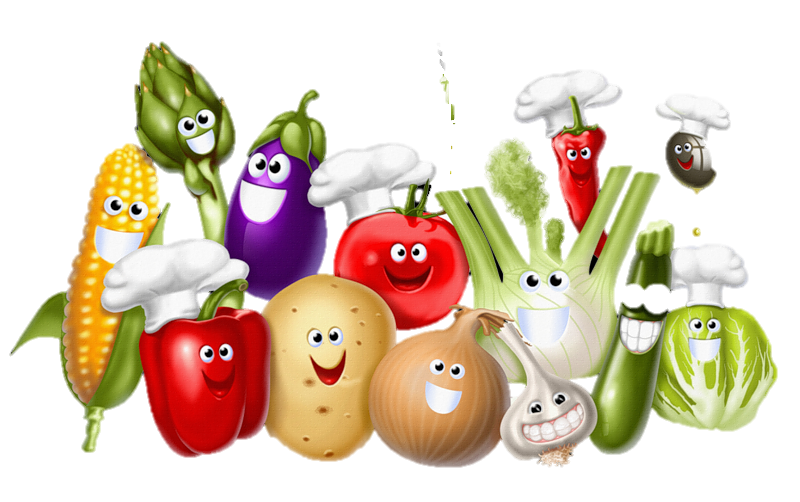 Крупы: каши из гречки и риса, пшеничных круп, перловки и овсянки
 Овощи: картофель, морковь и свекла, лук (в том числе порей), сельдерей (корневой и черешковый), фасоль и горох, тыква, сезонные огурцы и помидоры, кабачки и патиссоны 
Фрукты: яблоки, груши, сливы, абрикосы, персики
Пищевая пирамида